Curso Popular de Formação de Defensoras e Defensores Públicos
Direito da Criança e do Adolescente
Aula 1 
Fernanda Penteado Balera
Direito da Criança e do Adolescente
Introdução: Histórico, Direitos Fundamentais, Direito à convivência familiar e comunitária (guarda, tutela e adoção), prevenção (medidas protetivas), educação, assistência social, ato infracional e medidas socioeducativas. 
Legislações fundamentais: Convenção dos Direitos da Criança, Constituição Federal, ECA (Lei 8.069/90), SINASE (12.594/12)
Histórico
Proteção jurídica da infância: Em um dos estudos mais aceitos e difundidos sobre a problemática da infância, afirma-se que até meados do século XVI, na sociedade tradicional, não se entendia a infância como entendemos hoje. A infância era encarada como um período de total dependência após o qual se adentrava imediatamente no mundo adulto (Philippe Aries). 
Inexistência da infância como uma categoria diferente do mundo dos adultos. 
Consequência: não existiam leis que protegiam as crianças. Caso da menina Mary Ellen (1875, NY): sofria maus tratos dos pais adotivos e foi necessário considera-la como membro do “reino animal” para garantir sua proteção.
Histórico
Séculos XVII e XVIII: processo de construção social da categoria “infância”. Família e Escola como instituições chaves. 
Nem todos os sujeitos possuem uma referência escolar e/ ou tem acesso à escola. As diferenças entre os incluídos e excluídos é tão grande que um conceito único (“infância”) não pode englobar a todos.
Decorre daí a diferença entre crianças e adolescentes (inseridos na família/escola) e “menores”. Para as crianças e adolescentes, as funções de de controle e socialização serão exercidas pela família e a escola. Para os “menores” (excluídos), será necessário criar um instrumento específico que desenvolva esse controle.
Tribunais de Menores
Tribunais de Menores surgem neste contexto. 1899 nos EUA e logo se espalham pelo mundo. Em 1930 já são uma realidade em vários países. 
Tribunais de Menores: “Primeiro Congresso Internacional de Tribunais de Menores”, Paris, 1911. Questões debatidas: necessidade de uma jurisdição especial para menores; funções das instituições de caridade e funções dos Tribunais pós sentenças.
Contexto destas discussões: péssimas condições dos cárceres (crianças presas junto com adultos) e a ausência de normas específicas. 
Caráter penal indiferenciado: se caracteriza por tratar as crianças e adolescentes da mesma forma que os adultos. A única exceção eram os menores de 7 anos, que eram considerados absolutamente incapazes. Quanto aos maiores de 7 anos e menores de 18 anos a única diferenciação consistia na diminuição da pena em 1/3 em relação aos adultos.
Doutrina da Situação Irregular
As reformas defendidas baseavam-se no aumento das funções do juiz - reconhecimento do caráter familiar da jurisdição de menores: juiz como um pai - , na anulação da figura da defesa e na imposição de sentenças de caráter indeterminado sob a justificativa da proteção. 
Os Tribunais de Menores também chegam à América Latina e ao Brasil (1927).
Atuação dos Tribunais de Menores em casos de abandono material ou moral da infância, ou seja, em casos de comportamentos não delinquentes.  
“Menores abandonados-delinquentes” e a doutrina da situação irregular 
Código de Menores de 12.10. 1927: também conhecido como código Mello matos, primeiro juiz de menores do Brasil (DF), que foi fundamental na elaboração da lei que sustentava a doutrina da situação irregular.
Doutrina da Situação Irregular
Duas categorias de menores: menores abandonados (abrangendo os vadios, mendigos e libertinos) e os delinquentes. Não havia distinção entre ambos para autorizar a aplicação de medidas
Características: Adoção de medidas sem qualquer garantia do devido processo legal, misturava-se o assistencialismo com um ideal abstrato de justiça. O ponto principal era o envolvimento do magistrado para compreender o que era mais importante para o menor. 
Juiz – Pai. Havia grande discricionariedade do juiz para aplicação da medida. O fato praticado não importava, levava-se em conta as circunstâncias familiares, pessoais e sociais. O sistema não contava com a participação do MP ou de advogado de defesa.
Doutrina da Situação Irregular
Tanto o “menor” delinquente quanto o abandonado estavam sujeitos a institucionalização, muitas vezes a pretexto de proteção.
Emilio Garcia Mendez: Faz a constatação histórica de que  “as piores atrocidades contra a infância foram cometidas (e até hoje o são) muito mais em nome do amor e da compaixão do que em nome da própria repressão. Se trata, então, de substituir a má e a boa vontade, por nada menos e nada mais, do que a justiça. No amor não há limites, na justiça sim. Por isso, nada contra o amor quando ele é um complemento da justiça. porém, ao contrario, tudo contra o “amor” quando se apresenta como um substituto cínico e ingênuo da justiça”.
Doutrina da Situação Irregular
Após a criação do Tribunal de Menores, o Brasil começa a implantar o primeiro sistema público de atenção às crianças e adolescentes, até então apenas destinada àquelas que estavam em circunstâncias especialmente difíceis: envolvidas com delitos ou carentes/abandonadas.
SAM: Serviço de Assistência ao Menor – 1942. 
Política Nacional de Bem Estar do Menor - 1964
A consolidação da doutrina da situação irregular ocorre em 1979 com a promulgação do “Código de Menores” (Lei 6.697/79). Esta lei não se dirigia à todas as crianças e adolescentes brasileiros, mas apenas as crianças e jovens considerados em “situação irregular”.
Doutrina da Situação Irregular
Entre as situações tipificadas como irregular estava a dos menores em estado de necessidade “em razão da manifesta incapacidade dos pais para mantê-los”. Assim, as crianças e adolescentes pobres passaram a ser objeto de potencial intervenção da Justiça de Menores. 
As mesmas medidas eram aplicadas aos menores “carentes” e aos infratores; 
Período marcado por práticas correcionais, mas também assistenciais. O menor é visto como um feixe de carências.  
Políticas públicas ancoradas no binômio assistência/repressão
Havia previsão legal de que o juiz poderia recorrer ao “prudente arbítrio” na aplicação das medidas que entendesse cabíveis.
Doutrina da situação irregular
Shecaira: “O superado Código de Menores de 1979, calcado na doutrina da situação irregular, permitia, partindo quer de sua conduta pessoal (prática de ato infracional), quer da postura da família (maus tratos), quer, por fim, da própria sociedade (abandono), sem distinguir com clareza sua motivação ou origem, declarar um jovem em situação irregular, sujeitando-o a medidas judiciais tutelares e punitivas”.
Doutrina da situação irregular
A tutela da infância, neste momento, se caracterizava pelo regime de internações com quebra de vínculos familiares, substituído por vínculos institucionais. O objetivo era recuperar o menor, adequando-o ao comportamento ditado pelo Estado, mesmo que o afastasse por completo da família. A preocupação era correicional e não afetiva. 
Órgãos gestores da política de atendimento: FUNABEM (âmbito nacional) e FEBEM (âmbito estadual)
Anos 80: uma década de mudanças
Redemocratização: final dos anos 70 e surgimento de diversos movimentos sociais (sindicais, de bairro, ligados à Igreja Católica, movimentos culturais nas periferias)
Crise econômica – Década perdida. 
Símbolo: meninos e meninas em situação de rua: “”O menino de rua como a figura emblemática da situação da infância e adolescência no Brasil. Por trás dos meninos e meninas que estão nas ruas, vamos encontrar as periferias urbanas onde milhões de famílias subsistem sem condições mínimas de bem estar e de dignidade”. (Antônio Carlos Gomes da Costa).
Anos 80: uma década de mudanças
Neste contexto, organiza-se um movimento nacional em favor dos meninos e meninas de rua, que denunciam a constante e sistemática violação de seus direitos humanos na família, nas ruas, pela polícia, pela justiça e nas instituições de “bem estar do menor”. 
Setembro de 1986: Comissão Nacional Criança e Constituinte. 
Participação da UNICEF: Importante pois a CF/88 já incorporou os elementos essenciais da Convenção Internacional dos Direitos da Criança que ainda não havia sido aprovada, mas cujo projeto já era conhecido no país;
Ampla participação de movimentos sociais – carta de reivindicações com mais de 1.4 milhões de assinaturas exigindo que a nova constituição trata-se dos direitos das crianças e adolescentes. Emendas de iniciativa popular: “Criança e Constituinte” e “Criança – prioridade nacional”.
Constituição Federal de 1988
A síntese de todo o esforço realizado está no caput do art. 227 da Constituição Federal de 1988:
Art. 227. É dever da família, da sociedade e do Estado assegurar à criança, ao adolescente e ao jovem, com absoluta prioridade, o direito à vida, à saúde, à alimentação, à educação, ao lazer, à profissionalização, à cultura, à dignidade, ao respeito, à liberdade e à convivência familiar e comunitária, além de colocá-los a salvo de toda forma de negligência, discriminação, exploração, violência, crueldade e opressão.
Doutrina da Proteção Integral
Mudança de paradigma: se até então as crianças e adolescentes eram vistas como objetos de tutela, a consagração da doutrina da proteção integral lhes reconhece a condição de sujeitos de direitos.
Passagem das necessidades aos direitos. 
Esta mudança de paradigma é fruto de inúmeros documentos internacionais de direitos humanos que tratavam da proteção à criança e ao adolescente.
Evolução da D.P.I no Direito Internacional
Declaração dos Direitos da Criança, 1924: Aprovada pela Sociedade das Nações (organismo que antecedeu a ONU), também conhecida como Declaração de Genebra: embrião para o desenvolvimento progressivo das normas internacionais de proteção à criança.
Ideia de que a responsabilidade pelos cuidados com as crianças é coletiva e internacional. 
Declaração Universal dos Direitos Humanos, 1948: generaliza a proteção internacional dos direitos do homem. Quanto às crianças e adolescentes, estabelece que a criança tem direito a cuidados e assistência especiais e traz artigo especifico sobre a proteção à família e à infância (arts. XVI.3 e XXV 1 e 2). Abriu espaço para instrumentos posteriores.
Evolução da D.P.I no Direito Internacional
Declaração dos Direitos da Criança, 1959: aprovada pela Assembleia Geral da ONU. Enuncia princípios gerais (10) que afirmam a proteção especial à criança, instituindo a prioridade que todos devem dar para sua educação, propiciando as condições adequadas para o desenvolvimento de sua personalidade.
Evolução da D.P.I no Direito Internacional
Pacto internacional dos Direitos Civis e Políticos, 1966. Ratificado pelo Brasil em 1992: além de declarar alguns direitos da infância de forma geral, tem disposições especificas sobre o poder punitivo do Estado, que alcança as crianças. Exs: Proibição de aplicação da pena de morte aos delitos cometidos por menores de 18 anos; regras especificas sobre o encarceramento juvenil (direito de ser tratado com humanidade e respeito, separação dos jovens dos adultos e celeridade processual para os jovens); criação de normas processuais que devem levar em conta a prioridade da educação no processo de recondução ao convívio social; consagração do principio da legalidade para todos os crimes.
Evolução da D.P.I no Direito Internacional
Convenção sobre os Direitos da Criança, 1989. Aprovada por unanimidade. É o instrumento de direitos humanos mais aceito na história universal. Só os EUA não ratificaram. 
Brasil ratificou o texto na sua integralidade. Foi promulgada pelo Decreto 99.710/90.
Instrumento internacional de direitos humanos de caráter vinculante que concebe as crianças e adolescentes como sujeitos de direitos.
Representa uma revolução cultural e histórica no tratamento dispensado à infância: rompe com o tratamento discricionário e arbitrário das necessidades da infância.
Convenção sobre os Direitos da Criança
É pautada pelo conceito do “interesse superior da criança” e reconhece a criança como titular de direitos civis, políticos, sociais e culturais;
A ideia de proteção continua existir e é fundamental, mas a criança abandona seu papel passivo e assume um papel ativo, transformando-se em sujeito de direitos; 
Convenção considera criança “todo ser humano menor de 18 anos de idade, a não ser que, em conformidade com a lei aplicável à criança, a maioridade seja alcançada antes ” (art. 1º).
Convenção sobre os Direitos da Criança
Todas as dimensões da vida da criança são tratadas pela Convenção: direito à vida, ao livre desenvolvimento, direito ao registro após o nascimento, direito à identidade, nacionalidade, nome, livre discernimento, participação, liberdade de expressão, de pensamento, de consciência e crença, privacidade, saúde, educação etc. 
Consagração do princípio do interesse superior da criança – art. 3º, I: “Em todas as medidas, relativas às crianças, tomadas por instituições de bem-estar social públicas ou privadas, tribunais, autoridades administrativas ou órgãos legislativos, terão consideração primordial os interesses superiores da criança”.
Convenção sobre os Direitos da Criança
Em relação às crianças em conflito com a lei, a Convenção estabelece a proibição da tortura e de outros tratamentos ou penas cruéis, desumanas ou degradantes; veda a adoção da pena de morte e a prisão perpétua para aqueles que cometem delitos com menos de 18 anos; reconhece que a pena privativa de liberdade deve ser excepcional e breve; impõe que crianças e adultos devem cumprir pena em estabelecimentos separados e traz princípios penais e processuais como legalidade, presunção de não culpabilidade, devido processo legal, duplo grau de jurisdição, assistência gratuita por advogado etc.
Para pensar...
Provocação de Emilio G. Mendez: Convenção sobre os direitos da criança significa uma ruptura cultural profunda. Passados mais de 25 anos de sua edição, como devemos nos posicionar diante de tantas promessas não cumpridas? 
Devemos trabalhar para o cumprimento das promessas, com a dose adequada de indignação moral e paciência histórica. O direito não é outra coisa senão a “luta pelo direito”
Doutrina da Proteção Integral
A Convenção é o instrumento internacional mais importante pois constitui o marco geral de interpretação de toda normativa relativa aos direitos da criança.
Integram também o que chamamos de doutrina da proteção integral dos direitos da infância no âmbito internacional: 
Regras Mínimas das Nações Unidas para Administração da Justiça Juvenil (Regras de Beijing);
Regras Mínimas das Nações Unidas para Jovens Privados de Liberdade;
Diretrizes das Nações Unidas para Administração da Justiça Juvenil
Resumo: Evolução Histórica
Doutrina da Proteção Integral
Em decorrência da nova orientação constitucional e como fruto destas diversas normativas internacionais, é editado o Estatuto da Criança e do Adolescente (ECA, Lei 8.069/90), que já em seu art.1º enuncia seu principal objetivo: a proteção integral à criança e ao adolescente. 
Isso significa que nenhuma disposição do ECA pode ser interpretada e muito menos aplicada em prejuízo de crianças e adolescentes e que a lei é um instrumento para exigir da família, sociedade e do Poder Público o respeito aos direitos da criança e do adolescente, inclusive sob pena de responsabilidade.
Doutrina da Proteção Integral
Na doutrina da situação irregular, crianças e adolescentes eram considerados pelo lei apenas quando em situação de risco. Não é esta a visão da Convenção, da Constituição ou do ECA. A proteção integral significa a fundamentação de uma perspectiva de direitos humanos de crianças e adolescentes e, como tal, o reconhecimento de que “todos os direitos do homem são universais, indivisíveis, interdependentes e inter-relacionados”, assim como prevê o art.5o da Declaração de Viena.
Sujeitos da Proteção Integral
Normalmente, na legislação internacional não há diferenciação entre criança e adolescente. Para a Convenção, por ex. é criança todo o ser humano menor de 18 anos.
O ECA, de forma objetiva, diferencia criança e adolescente por um critério biológico: 
Criança: até 12 anos;
Adolescente: Entre 12 e 18 anos.
Sujeitos da Proteção Integral
Atenção para a terminologia: O legislador deixou de utilizar, propositalmente, o termo “menor”, que possui uma conotação pejorativa e discriminatória, incompatível, portanto, com a nova orientação jurídico-constitucional, que além de alçar crianças e adolescentes à condição de titulares de todos os direitos fundamentais inerentes à pessoa humana (dentre os quais os direitos à dignidade e ao respeito), também impôs a todos (família, comunidade, sociedade em geral e Poder Público, o dever de respeitá-los com a mais absoluta prioridade, colocando-os a salvo de qualquer forma de discriminação ou opressão (cf. arts. 4º, caput e 5º, do ECA e art. 227, caput, da CF), o que compreende, obviamente, a própria terminologia utilizada para sua designação.
Sujeitos da Proteção Integral
Questões interessantes:
Eventual emancipação de jovens entre 16 (dezesseis) e 18 (dezoito) anos de idade, nos moldes do permitido pelo art. 5º, par. único, do CC, não desvirtua sua condição de adolescentes, para fins de incidência das normas de proteção contidas no ECA e em outros Diploma Legais correlatos;
O nascituro pode ser considerado sujeito da proteção integral?  Há posição doutrinária (Tania da Silva Pereira) que sustenta que o nascituro é sujeito da proteção integral, vez que o ECA prevê no art.7º que a criança e o adolescente têm direito a proteção à vida e à saúde, mediante a efetivação de políticas sociais públicas que permitam o nascimento e o desenvolvimento sadio e harmonioso  e o art. 8º trata do direito das gestantes de terem acesso à nutrição adequada e atenção humanizada, incluindo atendimento pré-natal, perinatal e pós-natal no SUS.
Sujeitos da Proteção Integral
Art. 2º, parágrafo único: aplicação excepcional do ECA aos jovens entre 18 e 21 anos.
Este artigo é aplicável em duas situações:
Art. 40 do ECA: aplicação da adoção estatutária em se tratando de jovens entre 18 (dezoito) e 21 (vinte e um) anos de idade que à época do pedido respectivo já se encontravam sob a guarda ou tutela dos adotantes
Art. 121, §5 do ECA: Possibilidade de aplicação de medidas socioeducativas para jovens entre 18 e 21 anos. Como tese de defesa, é possível sustentar que apenas medidas privativas de liberdade (internação e semiliberdade) são aplicáveis aos maiores de 18 anos, já que não há previsão legal para aplicação e execução de liberdade assistida e prestação se serviços à comunidade para os jovens entre 18 e 21 anos.
Prioridade Absoluta
Art. 4º É dever da família, da comunidade, da sociedade em geral e do poder público assegurar, com absoluta prioridade, a efetivação dos direitos referentes à vida, à saúde, à alimentação, à educação, ao esporte, ao lazer, à profissionalização, à cultura, à dignidade, ao respeito, à liberdade e à convivência familiar e comunitária. 
     Parágrafo único. A garantia de prioridade compreende:
primazia de receber proteção e socorro em quaisquer circunstâncias;
 precedência de atendimento nos serviços públicos ou de relevância pública;
preferência na formulação e na execução das políticas sociais públicas;
destinação privilegiada de recursos públicos nas áreas relacionadas com a proteção à infância e à juventude.

Ver também art. 227 da CF;
Prioridade Absoluta
Família relacionada como a primeira das instituições convocadas a atuar na defesa dos direitos de crianças e adolescentes, haja vista que todo o trabalho desenvolvido em benefício destes deve ocorrer preferencialmente no âmbito familiar. 
 Neste sentido, também o direito à convivência familiar foi expressamente relacionado como um dos direitos fundamentais a serem assegurados com absoluta prioridade à criança e ao adolescente e ao longo do ECA há inúmeros mecanismos de proteção à família.
Prioridade Absoluta
Este dispositivo é dirigido principalmente ao Poder Público. Estabelece um estabelece um verdadeiro comando normativo para ao administrador público que em suas metas e ações não tem alternativa outra além de priorizar - e de forma absoluta - a área infanto-juvenil, 
A maioria das situações de vulnerabilidade a que são expostas crianças e adolescentes decorrem da falta de efetiva implementação, com qualidade, das políticas públicas em seu favor. 
Incumbe, fundamentalmente, ao Estado garantir condições de efetivação dos direitos assegurados, o que decorre, inclusive do art.4o da Convenção:
“Os Estados Partes adotarão todas as medidas administrativas, legislativas e de outra índole com vistas à implementação dos direitos reconhecidos na presente Convenção. Com relação aos direitos econômicos, sociais e culturais, os Estados Partes adotarão essas medidas utilizando ao máximo os recursos disponíveis e, quando necessário, dentro de um quadro de cooperação internacional”.
Prioridade Absoluta
Cuida-se de um dever de máxima aplicação de recursos disponíveis, gerando uma verdadeira inversão do ônus da prova, ao colocar sobre a obrigação do Estado comprovar que não pôde fazer mais do que fez em favor da efetivação dos direitos sociais, econômicos e culturais. 
É uma obrigação imediata de adotar medidas de promoção e também de não adotar medidas regressivas. Ainda que não haja recursos suficientes, reconhece-se uma obrigação mínima de assegurar a satisfação de níveis essenciais de cada um dos direitos.
Prioridade Absoluta
Em suma, em razão deste princípio o poder público está obrigado a implementar políticas públicas destinadas à garantia da plena efetivação dos direitos infanto-juvenis assegurados pela lei e pela Constituição Federal, não podendo invocar seu suposto “poder discricionário” para privilegiar área diversa, não amparada por semelhante mandamento constitucional.
 Este é entendimento pacífico na jurisprudência dos tribunais superiores (STJ/STF).
Prioridade Absoluta
“Isso significa, portanto, considerada a indiscutível primazia reconhecida aos direitos da criança e do adolescente (ANA MARIA MOREIRA MARCHESAN, “O princípio da prioridade absoluta aos direitos da criança e do adolescente e a discricionariedade administrativa”, “in” RT 749/82-103), que a ineficiência administrativa, o descaso governamental com direitos básicos do cidadão, a incapacidade de gerir os recursos públicos, a incompetência na adequada implementação da programação orçamentária em tema de educação pública, a falta de visão política na justa percepção, pelo administrador, do enorme significado social de que se reveste a educação infantil, a inoperância funcional dos gestores públicos na concretização das imposições constitucionais estabelecidas em favor das pessoas carentes não podem nem devem representar obstáculos à execução, pelo Poder Público, notadamente pelo Município (CF, art. 211, § 2º), da norma inscrita no art. 208, IV, da Constituição da República, que traduz e impõe, ao Estado, um dever inafastável, sob pena de a ilegitimidade dessa inaceitável omissão governamental importar em grave vulneração a um direito fundamental da cidadania e que é, no contexto que ora se examina, o direito à educação, cuja amplitude conceitual abrange, na globalidade de seu alcance, o fornecimento de creches públicas e de ensino pré-primário “às crianças até 5 (cinco) anos de idade” (CF, art. 208, IV, na redação dada pela EC nº 53/2006) (ARE 639337 AgR, Relator(a):  Min. CELSO DE MELLO, Segunda Turma, julgado em 23/08/2011).
Prioridade Absoluta
Todos os serviços públicos ou de relevância pública devem se adequar ao atendimento prioritário (e em regime de prioridade absoluta) a crianças e adolescentes, para tanto melhor organizando as estruturas já existentes e/ou criando novas, contratando e capacitando pessoal etc. 
Ex.: Serviços públicos como os prestados pelos CREAS/CRAS e CAPS devem disponibilizar um atendimento diferenciado e prioritário para crianças, adolescentes e suas respectivas famílias, o que envolve o desde a celeridade dos atendimentos até o espaço físico em que ele é prestado.
Prioridade Absoluta
Ressalta-se que, ainda que as políticas públicas em favor da criança e do adolescente devam ser municipalizadas, a responsabilidade pela efetivação dos direitos é das três esferas governamentais. 
Por fim, vale lembrar que a existência de programas de entidades não-governamentais não isentam o Poder Público de cumprir com a sua obrigação.
Prioridade Absoluta
Em razão deste princípio, no âmbito interno da Defensoria Pública de SP foi editada a Deliberação CSDP 144/2009 que trata da atuação prioritária da Defensoria Pública na área da infância e juventude, estabelecendo o seguinte:
Art. 1º. Terão prioridade de atuação jurídico-processual, no âmbito da Defensoria Pública do Estado de São Paulo, os procedimentos judiciais de competência da Justiça da Infância e Juventude e extrajudiciais a eles relacionados.
Art. 2º. Em cada comarca onde estiver instalada Unidade da Defensoria Pública do Estado deverá prioritariamente ser promovido o atendimento integral à área da Infância e Juventude, em conformidade com as atribuições institucionais da Defensoria Pública do Estado.
§ 1º. O provisionamento ou indicação de advogados conveniados com a Defensoria Pública do Estado será permitido apenas nas Comarcas onde não houver Unidade da Defensoria Pública.
Condição peculiar da pessoa em desenvolvimento
Art. 6º Na interpretação desta Lei levar-se-ão em conta os fins sociais a que ela se dirige, as exigências do bem comum, os direitos e deveres individuais e coletivos, e a condição peculiar da criança e do adolescente como pessoas em desenvolvimento.
Suporte ontológico da legislação da infância e juventude, ao lado do reconhecimento das crianças e adolescentes como sujeitos de direito a quem deve ser garantida a prioridade absoluta.
Condição peculiar da pessoa em desenvolvimento
Reconhecimento que crianças e adolescentes passam por períodos de intensa transformação. Adolescentes vivem a fase de busca pela autonomia emocional e comportamental.
Adolescência constitui-se como uma importante e peculiar etapa na construção dos processos de identificação das pessoas. Nela, redefine-se a imagem corporal, estabelece-se escala de valores éticos próprios, assumem-se funções e papéis sexuais, definem-se escolhas profissionais e ampliam-se os relacionamentos para além da família (OSÓRIO, 1989). Nesse percurso, os adolescentes buscam se identificar com seus pares, com os quais passam a partilhar roupas e outros símbolos de identificação, como tatuagens, cortes de cabelo, gírias, acessórios, etc.
Condição peculiar de pessoa em desenvolvimento
Uma das principais consequências do reconhecimento da condição peculiar de pessoa em desenvolvimento é o tratamento diferenciado dado em casos de adolescentes em conflito com a lei. 
Tal princípio interpretativo é também a materialização da ideia de que, por estarem em situação desigual em relação aos adultos, as crianças e adolescentes devem ser tratadas de forma diferenciada.
Princípio do melhor interesse da criança e do adolescente
É também um dos pilares da proteção integral e está consagrado no art. 3º, I, da Convenção sobre os Direitos da Criança. É um princípio interpretativo do direito da criança e do adolescente.
Embora este princípio tenha uma justificação histórica de uma postura paternalista e discricionária, ao ser inscrito na Convenção adquire um sentido normativo de concreção e realização de direitos, tornando-se, como tal, um princípio-reitor normativo que guiará as relações das crianças e adolescentes entre si, com suas famílias, a sociedade em geral e, notadamente, o Estado, a partir do reconhecimento de direitos e deveres recíprocos.
Princípio do melhor interesse da criança e do adolescente
Como tal, ele limita as faculdades do Estado para intervir nos assuntos relacionados à infância e adolescência, impondo-lhes, ao mesmo tempo, obrigações, tomando o interesse superior da criança como uma consideração primordial no exercício de suas atribuições, na medida em que crianças e adolescentes têm direitos que devem ser respeitados e promovidos. Assume, neste sentido, um caráter de garantia de satisfação dos direitos das crianças e adolescentes.  
Numa transformação paradigmática, este princípio se torna um limite ao paternalismo estatal e pode orientar na tomada de decisões não autoritárias.
Princípio do melhor interesse da criança e do adolescente
Quatro funções garantistas (Eduardo Rezende de Melo):
Função interpretativa: presta-se: i) uma compreensão sistêmica dos direitos de crianças e adolescentes; ii) estabelecimento de um critério de resolução de conflitos entre direitos contemplados na mesma Convenção; iii) servir de orientação para avaliar a legislação ou as práticas que se encontram expressamente previstas em lei, complementando eventuais lacunas legislativas
Projetar o interesse superior às políticas públicas, impedindo que a satisfação de direitos seja diminuída por qualquer consideração utilitarista sobre o interesse coletivo. 
Reconhecimento da integralidade, da máxima operatividade e mínima restrição dos direitos da criança e do adolescentes, que devem ser satisfeitos simultaneamente e de forma integral. 
Regular as relações parentais, norteando os papéis dos pais de modo a conciliar a sua responsabilidade pela criação dos filhos com a evolução das capacidades, ou progressiva autonomia dos filhos.
Sistema de Garantias
Uma das principais diferenças entre a doutrina da situação irregular e a doutrina da proteção integral é que por esta última são garantidos todos os direitos às crianças e adolescentes mediante uma atuação ativa do Poder Público e demais atores sociais.
É dizer, se pela doutrina da situação irregular o que era então concebido como “proteção” dependia sempre de atuação judicial, a doutrina da proteção integral tem como uma de suas principais características a a desjudicialização do atendimento à criança e ao adolescente, sendo certo que a autoridade judiciária deve intervir apenas em casos excepcionais, quando é negado o atendimento pelo Poder Público ou quando a própria lei estabelece.
Sistema de Garantias
Pela sistemática do ECA, as intervenções estatais na área da infância e juventude devem ocorrer no âmbito de uma política pública específica, de cunho eminentemente intersetorial e interdisiciplinar, aprovada no âmbito dos Conselhos de Direitos da Criança e do Adolescente  e executada pelos mais diversos setores da administração, nos diversos níveis de governo, dando-se ênfase à "municipalização" do atendimento, com a eventual participação de entidades não governamentais.
Sistema de Garantias
E é exatamente esse conjunto de órgãos, agentes, autoridades e entidades governamentais e não governamentais que se articulam e se organizam para promover a efetivação de todos os direitos infanto-juvenis, atender e solucionar casos em que estes são ameaçados/violados e assegurar a instituição e correto funcionamento de uma "rede de proteção" interinstitucional ampla e funcional, que se convencionou chamar de Sistema de Garantia dos Direitos de Criança e do Adolescente.
Sistema de Garantias
Integram este sistema: Conselho Municipal dos Direitos da Criança e do Adolescente (com os gestores responsáveis pelas políticas públicas de educação, saúde, assistência social, cultura, esporte, lazer, capacitação para o trabalho etc.), Conselho Tutelar, Juiz da Infância e da Juventude, Promotor da Infância e da Juventude, Defensores Públicos da Infância e Juventude, Professores e diretores de escolas, responsáveis pelas entidades não governamentais de atendimento a crianças, adolescentes que executam medidas socioeducativas etc.
Sistema de Garantias
Contrariamente ao que ocorria quando da vigência do "Código de Menores" de 1979 e da "Doutrina da Situação Irregular", as intervenções estatais em matéria de infância e juventude não mais precisam aguardar a caracterização da violação de um direito (no plano meramente individual) para somente então ocorrer.
A política da infância e juventude (como toda política pública que se preza) deve estar focada em ações de cunho preventivo, devendo todo o "Sistema de Garantia" se organizar para atender - com a urgência, profissionalismo e compromisso com o resultado devidos - as situações que usualmente levam à violação dos direitos infanto-juvenis antes mesmo que estas ocorram.
Sistema de Garantias
A destacada preocupação com a prevenção, aliás, é mais um dos fatores que diferenciam a "Doutrina da Proteção Integral” do revogado "Código de Menores", pois o "dever de agir" do Poder Público no sentido da mencionada efetivação dos direitos infanto-juvenis, além de não estar "condicionado" à presença de "situação de risco" (ou de "vulnerabilidade"), deve ocorrer justamente na perspectiva de evitar que esta, por qualquer razão, se instale. 
Esta é a razão pela qual a primeira "linha de ação" da política de atendimento à criança e ao adolescente idealizada pelo ECA constitui-se na implementação das "políticas sociais básicas" que, como é sabido, destinam-se indistintamente a todos e compreendem áreas estratégicas de atuação do Poder Público, como a educação e asaúde que, desta forma, devem investir maciçamente em ações voltadas ao público infanto-juvenil
Sistema de Garantias
Resoluções 113 e 117 do CONANDA (Conselho Nacional dos Direitos da Criança e do Adolescente)
Art. 1º da Resolução 113:  O  Sistema  de Garantia  dos Direitos  da Criança  e  do Adolescente  constitui-se  naarticulação  e  integração  das  instâncias  públicas  governamentais  e  da  sociedade  civil,  na aplicação de  instrumentos normativos e no  funcionamento dos mecanismos de promoção, defesa e controle para a efetivação dos direitos humanos da criança e do adolescente, nos níveis Federal, Estadual, Distrital e Municipal.
Três eixos de atuação: promoção, defesa e controle.
Sistema de Garantias
Promoção ocorre principalmente pela implementação da política de atendimento à criança e ao adolescente, tarefa primária dos Conselhos de Direitos da Criança e do Adolescente, mas que deve contar com todos os órgãos públicos encarregados do atendimento direto de crianças, adolescentes e suas respectivas famílias;
Defesa dos direitos infanto-juvenis deve ser efetuada por órgãos, entidades, agentes e autoridades especializadas e qualificadas para tanto, notadamente o Conselho Tutelar, a Defensoria Pública e o Ministério Público, entre outros;
O controle social é exercido, sobretudo, no âmbito dos Conselhos de Direitos da Criança e do Adolescente dos Conselhos Setoriais deliberativos de políticas públicas, tendo respaldo nos arts. 1º, par. único e 227, §7º c/c 204, da Constituição Federal e art. 88, inciso II, da Lei nº 8.069/90 (dentre outras).
Sistema de Garantias
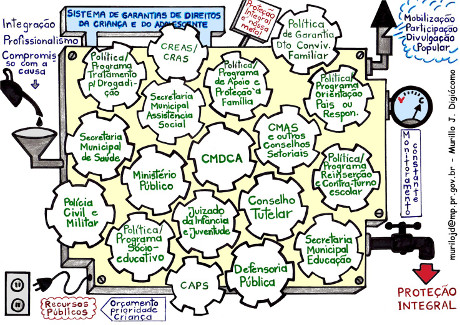 Muito obrigada!
febalera@gmail.com